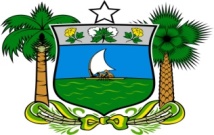 GOVERNO DO ESTADO DO RIO GRANDE DO NORTE SECRETARIA DE ESTADO DA SAÚDE PÚBLICA COORDENADORIA DE PROMOÇÃO À SAÚDE SUCOORDENADORIA DE VIGILÂNCIA EPIDEMIOLÓGICA ÁREA TÉCNICA DE VIGILÂNCIA DA INFLUENZA E DOENÇAS AGUDAS
EPIDEMIOLOGIA DA INFLUENZA
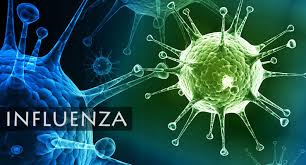 Expositora: Enfª Senei da Rocha
Reservatório
O homem, suínos, equinos, focas e aves são os principais reservatórios. As aves migratórias, principalmente as aquáticas e as silvestres, desempenham importante papel na disseminação natural da doença entre distintos pontos do globo terrestre.
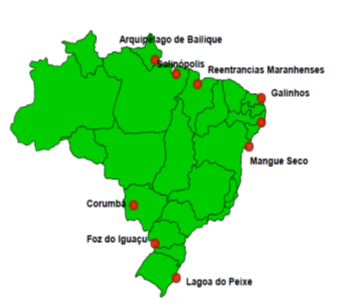 Locais de sítios de aves migratórias no Brasil.
Fonte: Guia de Vigilância a Saúde 2017 e apresentação MS 2017.
EPIDEMIOLOGIA INFLUENZA
A vigilância da influenza no Brasil é composta por:
Vigilância sentinela de Síndrome Gripal (SG)1;
Vigilância de Síndrome Respiratória Aguda Grave (SRAG)2 em pacientes internados em Unidade de Terapia Intensiva (UTI) 
Vigilância universal de SRAG.
VIGILÂNCIA UNIVERSAL
Atualmente no Rio Grande do Norte, é realizada a vigilância universal de Síndrome Respiratória Aguda Grave (SRAG) em pacientes hospitalizados caracterizada por:
Indivíduo internado com febre, mesmo que referida;
Tosse ou dor de garganta; 
Dispneia, saturação de O2 < 95% ou desconforto respiratório;
 Também deve ser notificado óbito por SRAG independente de internação.
Número e proporção de casos confirmados por laboratório segundo tipo de vírus, Rio Grande do Norte, Janeiro a junho de 2019*
Fonte: GAL. 
Obs. * Dados até a SE 24 (Term em 16/06/2019) sujeito a alterações
Situação epidemiológica no nordeste, 2018
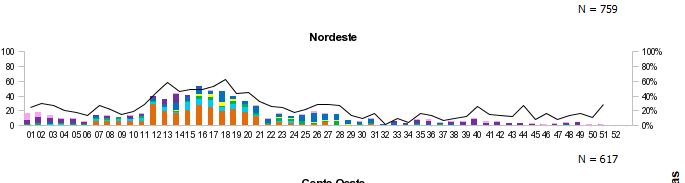 Distribuição dos vírus respiratórios identificados nas unidades sentinelas de Síndrome Gripal por semana epidemiológica do início dos sintomas.
Situação de óbitos no Brasil
No Brasil até a SE 19 ocorreram 144 óbitos. 

Além disso, 73,6% (106/144) fizeram uso de antiviral, com mediana de 4 dias entre os primeiros sintomas e o início do tratamento, variando de 0 a 33 dias. 

Recomenda-se iniciar o tratamento preferencialmente nas primeiras 48 horas.
Situação de óbitos no RN
Até o dia 16 de maio ocorreram 20 óbitos confirmados laboratorialmente para influenza no RN. Desses pacientes 05 não fizeram uso da medicação.

Entre os que fizeram uso da medicação a mediana entre inicio dos primeiros sintomas e inicio do tratamento foi de 6 dias variando entre 3 e 15 dias.
ÓBITOS POR INFLUENZA CONFIRMADOS LABORATORIALMENTE REGIÃO DE SAÚDE
Fonte: SIVEP-GRIPE até 16 de maio.
Dados sujeitos alterações
ÓBITOS POR INFLUENZA CONFIRMADOS LABORATORIALMENTE REGIÃO DE SAÚDE
ÓBITOS POR INFLUENZA CONFIRMADOS LABORATORIALMENTE REGIÃO DE SAÚDE
Fonte: SIVEP-GRIPE até 16 de junho.
Dados sujeitos alterações
VACINAÇÃO
21ª Campanha Nacional de Vacinação contra a Influenza, ocorreu no período de 10 de abril a 31 de maio de 2019 e o RN atingiu 95% de cobertura dos grupos prioritários.
A vacina é considerada uma das medidas mais eficazes para evitar casos graves e óbitos por gripe. Segundo a recomendação da OMS para a temporada de 2019 no Hemisfério Sul, as vacinas influenza trivalentes a serem utilizadas deverão conter, obrigatoriamente, três tipos de cepas de vírus em combinação e dentro das especificações abaixo descritas: 

 A/Michigan/45/2015 (H1N1)pdm09 
 A/Switzerland/8060/2017 (H3N2) 
 B/Colorado/06/2017 (linhagem B/Victoria/2/87)
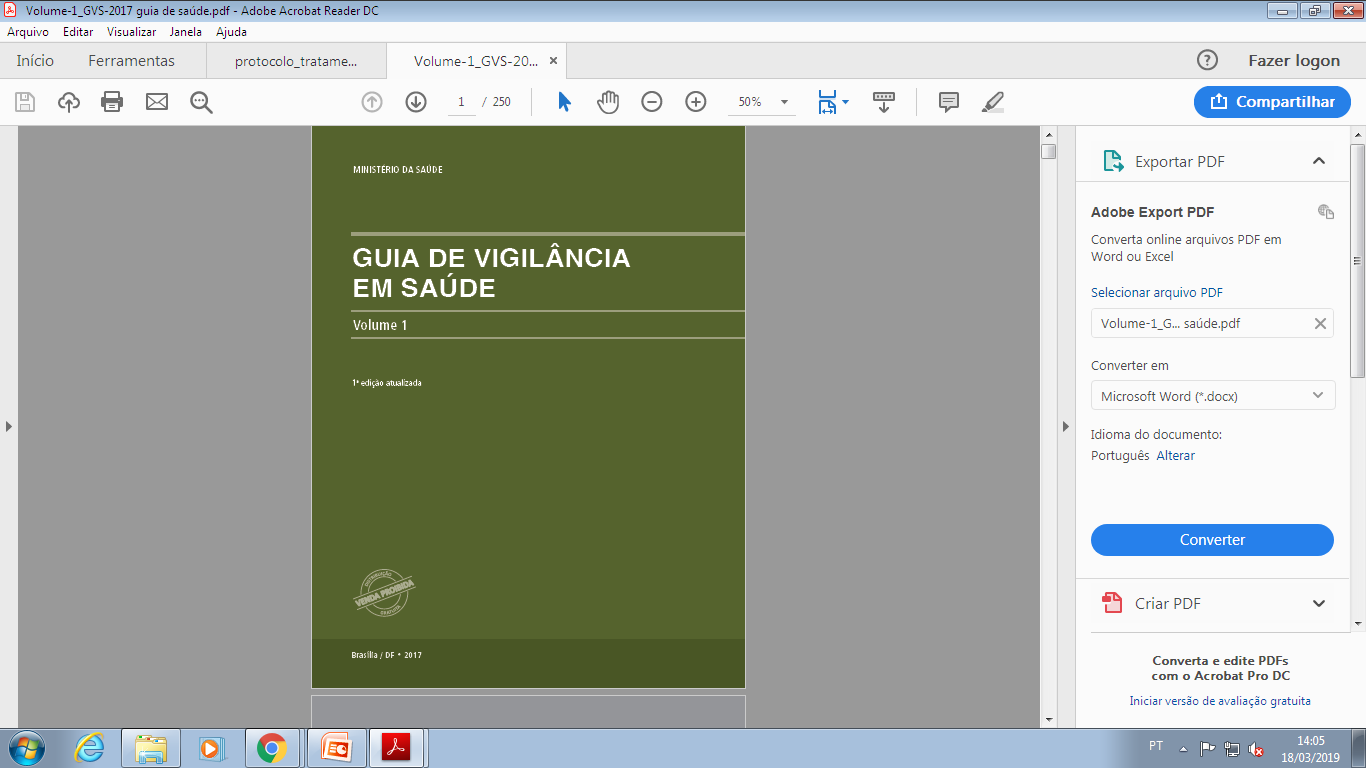 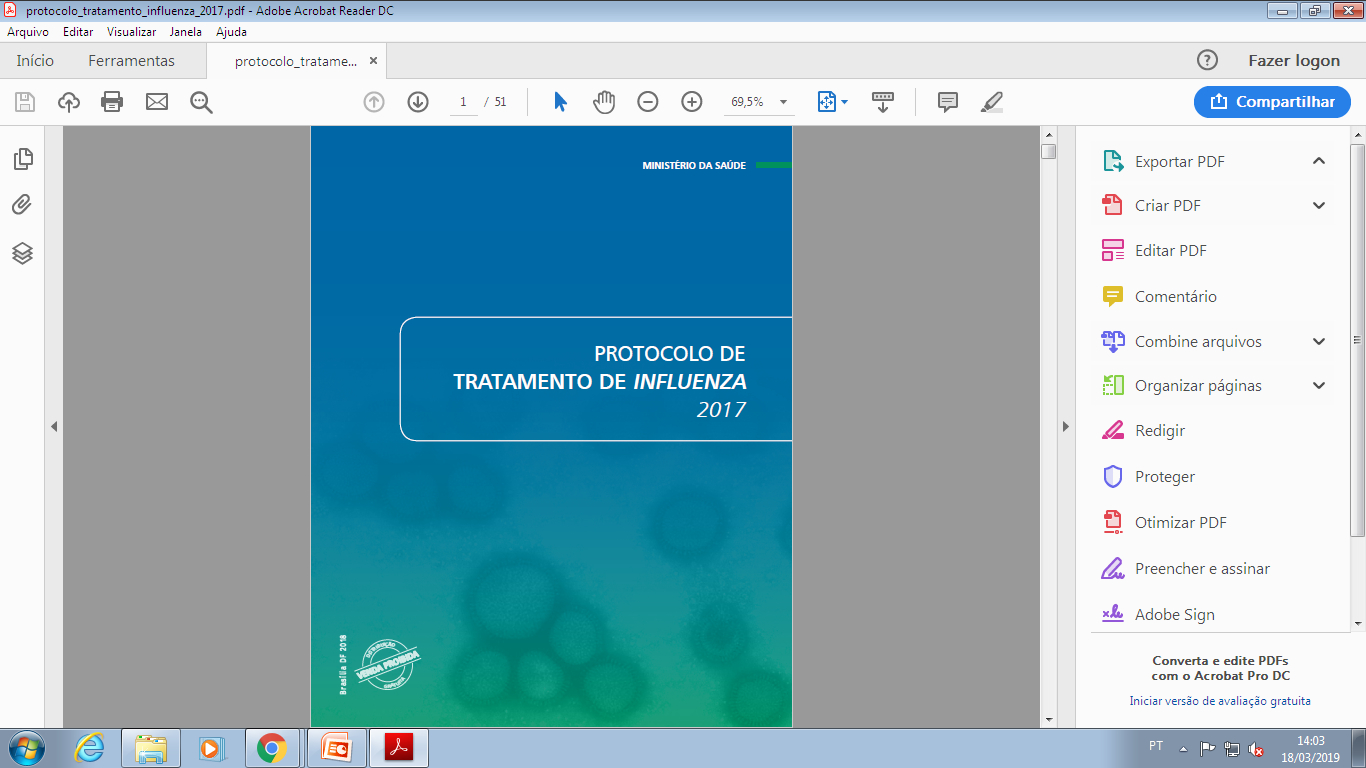 Contato:

Senei da Rocha
Email: influenza.rn@gmail.com